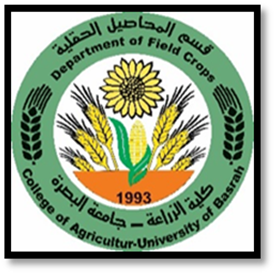 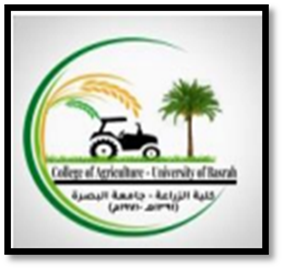 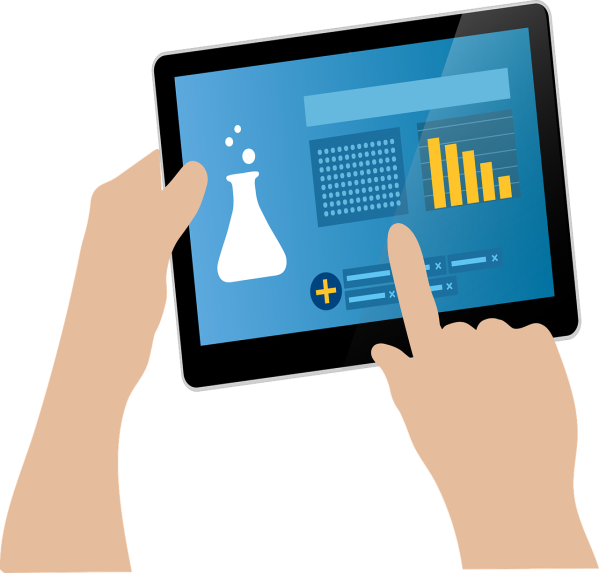 المحاضرة  -5-
مفهوم أخلاقيات البحث العلمي
 والخصائص التي يجب أن يمتلكها الباحث
أ. د. سندس عبد الكريم محمد
كلية الزراعة / جامعة البصرة
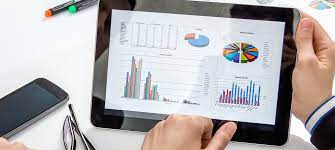 مفهوم أخلاقيات البحث العلمي
تعد أخلاقيات البحث العلمي أحد أقسام علم الأخلاق التي تهدف إلى الالتزام بكافة المثل والمبادئ الأخلاقية ، مع تجنب الغش والسرقة الأدبية وتزوير المعلومات وكل ما يضر بعمل البحث العلمي.
أبرز أخلاقيات البحث العلمي
تعتمد أخلاقيات البحث العلمي على العديد من الأسس التي يفترض أن يقوم عليها البحث العلمي ، بدءاً من مرحلة اختيار موضوع البحث ، مروراً بخطوات الإعداد للدراسة ، وصولاً إلى مرحلة تنفيذ البحث وكتابته أو أطروحة علمية. 



وهي من أهم أخلاقيات البحث العلمي والخصائص التي يجب أن يتمتع بها الباحث ، حيث يفترض على الباحث العلمي أن يشير إلى مصدر أي معلومات قدمها في دراسته ، ويفترض أيضًا أن ينشر النتائج الواقعية التي وصلت الدراسة العلمية ، فلا يغير أو يزور أي شيء من النتائج التي تتأثر بميوله ، أو بآرائه ، أو بأي أمر آخر.
كما يفترض أن الباحث العلمي لا يختلق أي معلومة غير موجودة ، وأنه يستخلص نتائج غير واقعية لنتائج البحث.
1-الصدق والنزاهة
على الباحث العلمي أثناء عمله البحثي أن يتجنب التسرع أو ارتكاب الأخطاء الجسيمة، بل من المفترض أن يقوم بعمله بحرص وهدوء وتنظيم ، وأن يتحقق من معلومات ونتائج أبحاثه. 

وعلى الباحث خلال مراحل عمله البحثي كتابة المعلومات والبيانات وكل ما يتعلق بالبحث على أوراق أو كتيبات خارجية ، حيث سيكون لهذا دوراً في تنظيم البحث وتسهيل العمل فيه للوصول إلى نتائج دقيقة.
2- عمل بحثي دقيق ومنظم
لا يمكن الوصول إلى بحث علمي أكاديمي عالي الجودة إلا بالتزام الباحث العلمي بالحياد والموضوعية ، والابتعاد عن ميوله وآرائه الشخصية ، خاصة في مرحلة مناقشة الدراسة وعرض نتائجها ، حيث يمكن اعتبار هذه الشروط من أهم أخلاقيات البحث العلمي والخصائص التي يجب أن يمتلكها الباحث.
3- الحياد والموضوعية
لا يجوز للباحث العلمي انتحال شخصية أي شخص ، وعدم الاقتباس من معلوماته أو بياناته وتقديمها على أنها من أعماله الشخصية ، حيث أن ذلك ينتهك النزاهة العلمية ويعتبر سرقة أدبية ، وبالتالي يجب على الباحث العلمي توثيق جميع المعلومات والاقتباسات والاستشهادات التي قدمها.
4- احترام جهود الآخرين وملكيتهم الفكرية
يجب على الباحث العلمي العمل على دفع عملية البحث العلمي ، وذلك بمحاولة نشر الدراسة العلمية الأصلية المفيدة التي تثري المجتمع والتخصص العلمي الذي ينتمي إليه ، وعليه أن يختار المكان المناسب للنشر باعتباره أحد الأماكن الموثوقة والمعتمدة في المجلات العلمية الرصينة والمعترف بها من قبل الوزارة .
5- النشر العلمي المسؤول
على الباحث العلمي أن يختار موضوعات البحث والمشكلات المشروعة ، التي لا تتعارض مع الأعراف أو القوانين المجتمعية ، ولا تتعارض مع الشرائع والأديان السماوية.
6- الشرعية والالتزام بالقوانين والأعراف
الصفات العامة للباحث العلمي
الثقة: حيث نقصد في الثقة هي ثقة الباحث العلمي بالله والثقة بالنفس، فيجب على الباحث في كل مرحل من مراحل البحث أن يكون واثقاً بأن الله سيوفقه إلى الوصول للنتائج.

التواضع: هي صفة مهمة للباحث العلمي، فيجب أن يكون الشخص متواضعاً حتى ترتفع مكانته ومنزلته في نفوس الأخرين، فالمتكبر تراه الناس صغيراً كما يراهم هو.

المسؤولية: إن على الباحث العلمي مسؤولية كبير وألا يقصر في أدائها، فلا يوجد مجال للتقصير في هذه المهمة  المسندة إليه أو عدم الإحساس بالواجب تجاهها، والحقوق التي يجب أن يعطيها لهذ المسؤولية.

المهارة: يجب على الباحث العملي أن يكون ماهراً  في دراسته وأبحاثه، وأن يكون على استعداد دائم لخوض أي تجربة جديدة تخدم دراسته.

الإبداع: على الباحث العملي أن يمتلك القدرة على الابداع والابتكار، وعلى تفكير دائم بكل جديد والانشغال بكل ما هو مفيد.
الإصرار: يجب على الباحث العلمي ألا يتردد في القرار الصحيح، بل يجب عليه الإصرار على القرارات الصائبة، والثقة بقدرته على الوصول للنتائج الحقيقة.
سعة الاطلاع: إن على الباحث العلمي أن يكون مطلعاُ على كافة المعلومات في مجال بحثه, كما يجب عليه مراقبة للتطورات التي تجرى مع مرور الزمن في مجال بحثه.
التدرج في البحث: إن على الباحث العلمي أن يتدرج في بحثه، بحيث يبدأ من النقاط السهلة نحو النقاط الصعبة، كي لا تخف همته عند اصطدامه بالنقاط الصعبة، ويصاب بالإحباط، وحتى يكون على معرفة كافية في بحثه.
الذكاء وسرعة البديهة: على الباحث العلمي، أن يكون على قدرة عالية من التركيز، وعليه أن يتمتع بسرعة البديهة، والذكاء، ودقة الملاحظة.
وضع مخطط زمني للبحث: يجب على الباحث العلمي عمل مخطط زمني لبحثه، يتقيد فيه، وبالتالي يكون هناك مسار كي يسير عليه.
التجرد والحياد: على الباحث العلمي أن يقوم بالحيادية التامة في بحثه، والالتزام بالأمانة العلمية.
سمات الباحث الجيد
الباحث العلمي يعرف الباحث العلمي: بأنه الشخص الذي يقوم بإعداد البحث العلمي ملتزماً بشروطه لتقديم الحلول لمشكلة معينة، أو توضيح عدد من الأمور المبهمة فيها، وللباحث العملي الجيد سمات عديدة، ومن أبرزها  :
التأهيل العلمي للباحث العلمي والمعرفة الكافية في مجال بحثه.
أن يقوم بالخروج بالجديد من أبحاث وأفكار.
أن يبدأ بالبحث عند نقاط انتهاء الباحثين السابقين.
الارتكاز على المصادر الأصلية والاهتمام بها.
لدى الباحث العلمي مرونة القدرة الفكرية في تقدير لأعمال الأخرين، وتقدير اجتهادهم، حتى وإن خالفوه الرأي فيجب أن يعمل على نقل لآرائهم، دون تحيز أو تحامل.
أن يكون لديه القدرة على تنظيم المعلومات عند نقلها إلى القارئ، بحيث يكون تنظيماً بشكل منطقياً له، ومرتباً لأفكاره ترتيباً بشكل تسلسلي ضمن أسلوب علمي بعيداً عن الغموض والتمديد.
أن يكون لدى الباحث الأمانة العلمية من حيث نسب للأفكار والنصوص إلى أصحابها فهي تكون عنوان شرف الباحث.
أن يكون لديه قدرة الصبر على مشاكل ومتاعب البحث.
أن يكون لديه القدرة على التأني كي يتمكن من عمل انطباع سليم وتأسيس لأحكام وتقديرات بشكل صحيح.
الإخلاص للبحث بالمال والجهد والوقت والتفكير.
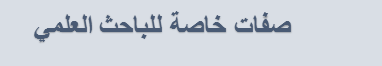 2
صدق الباحث في حياته البحثية والاجتماعية.

احترام الباحث العلمي لأساتذته ، وأصحاب الفضل عليه  وعدم التقليل من قيمة عمل أساتذته ومشرفيه.

مرونة الباحث العلمي في التعامل مع زملائه الباحثين العلميين.

تطبيقه للمناهج العلمية في كل ما يخصه أو يخص دراسته الأكاديمية.

توافر الشروط القانونية فيه حتى يصبح باحث علمي أكاديمي يحمل كل شهادات الخبرة والإنجازات العلمية.
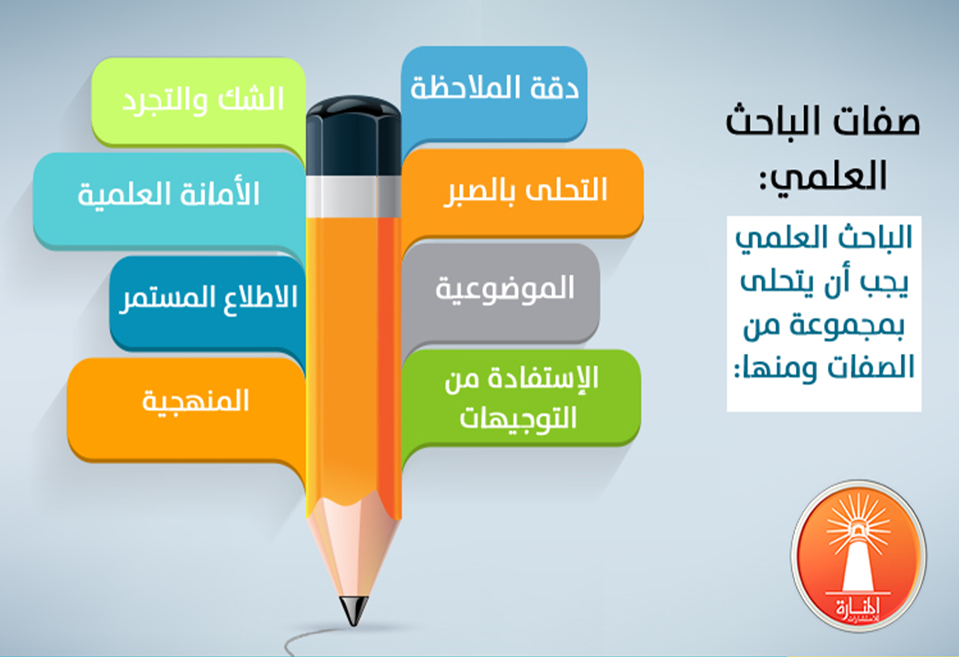 شكرا لمتابعتكم